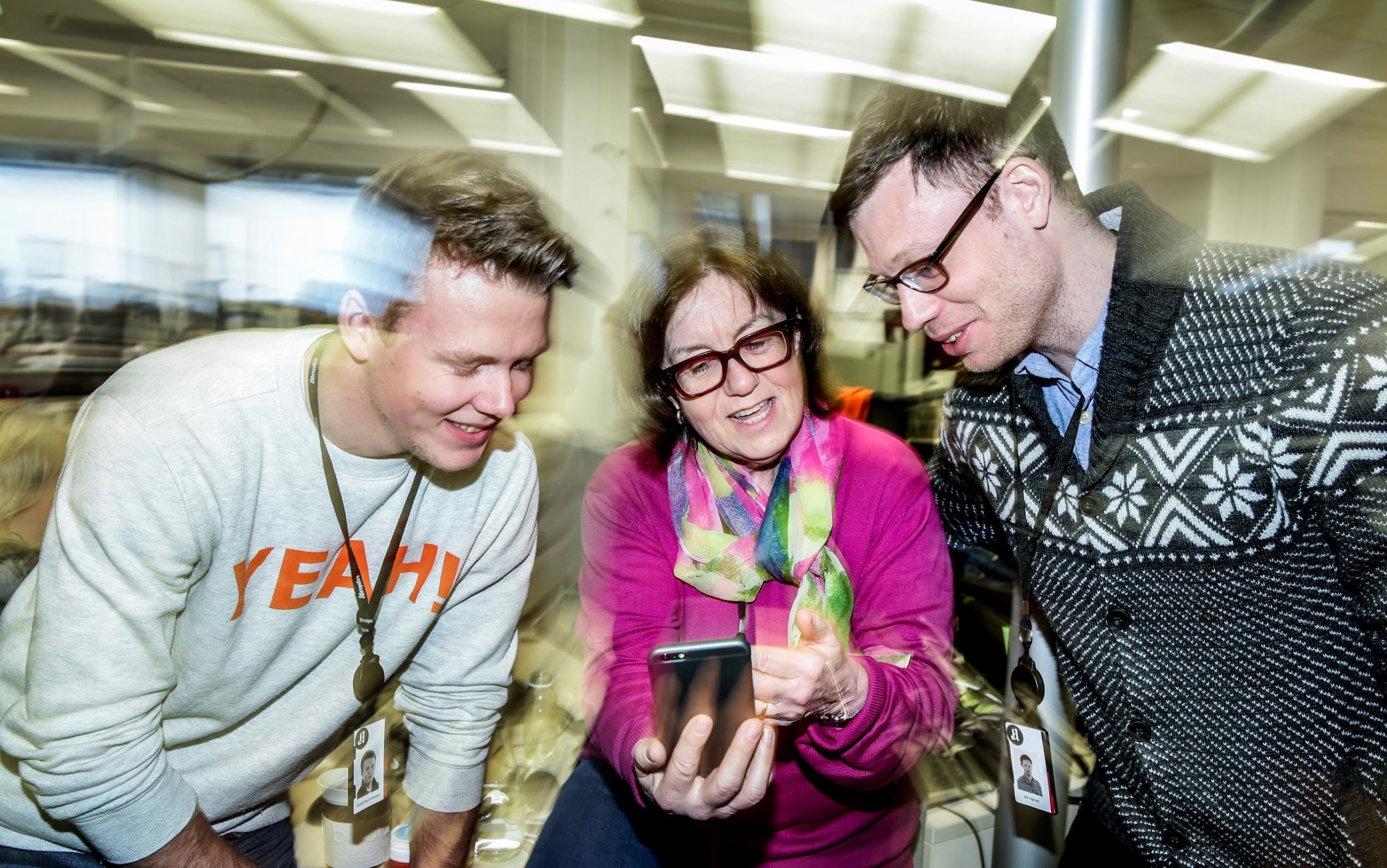 Vil du være med så heng på!
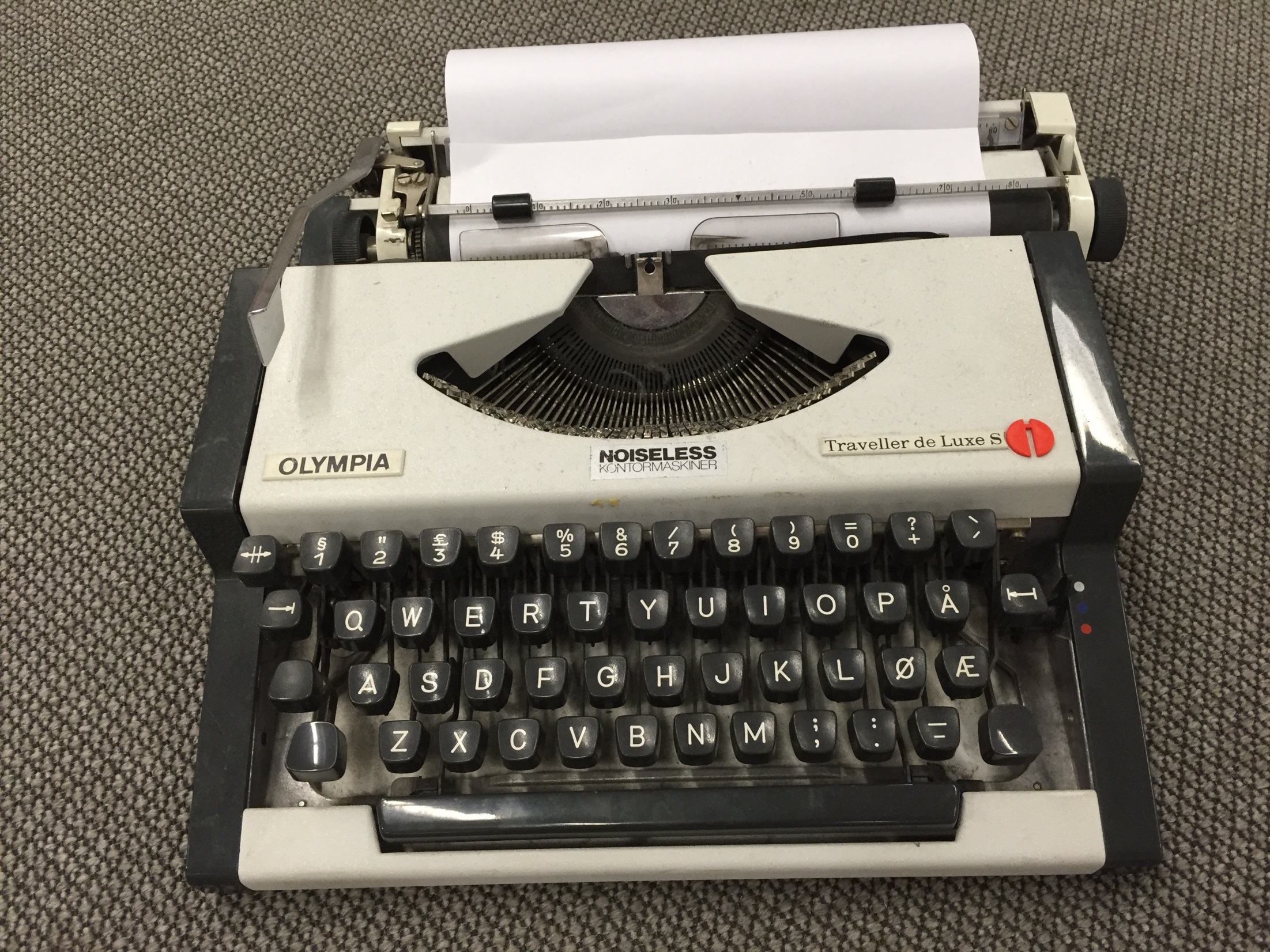 w
VESTFOLD FREMTID
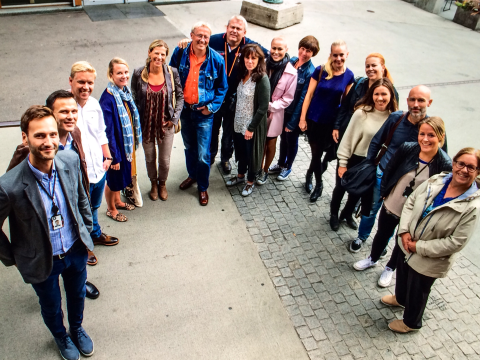 Spydspissbilde, flere bilder fra redaksjonen, Harald, Espen, sporten
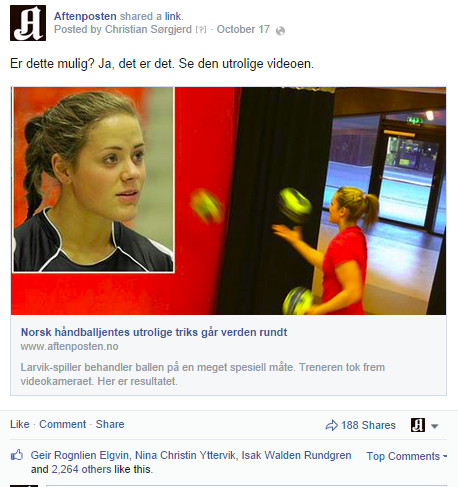 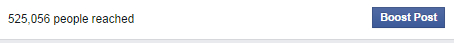 Ikke utstyret det kommer an på
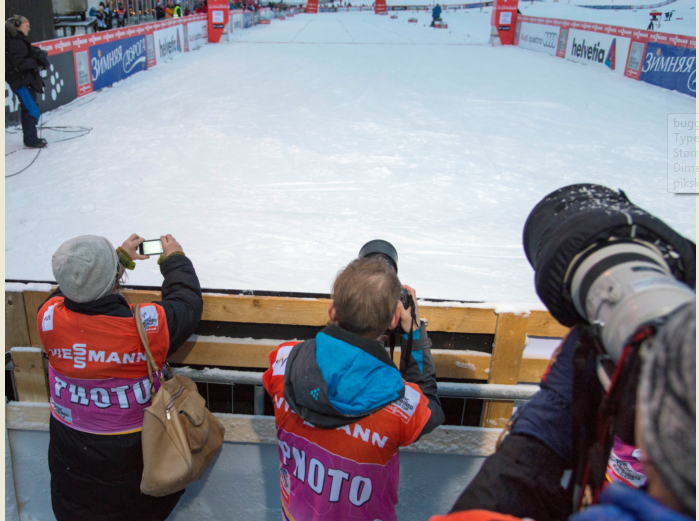 Min første video
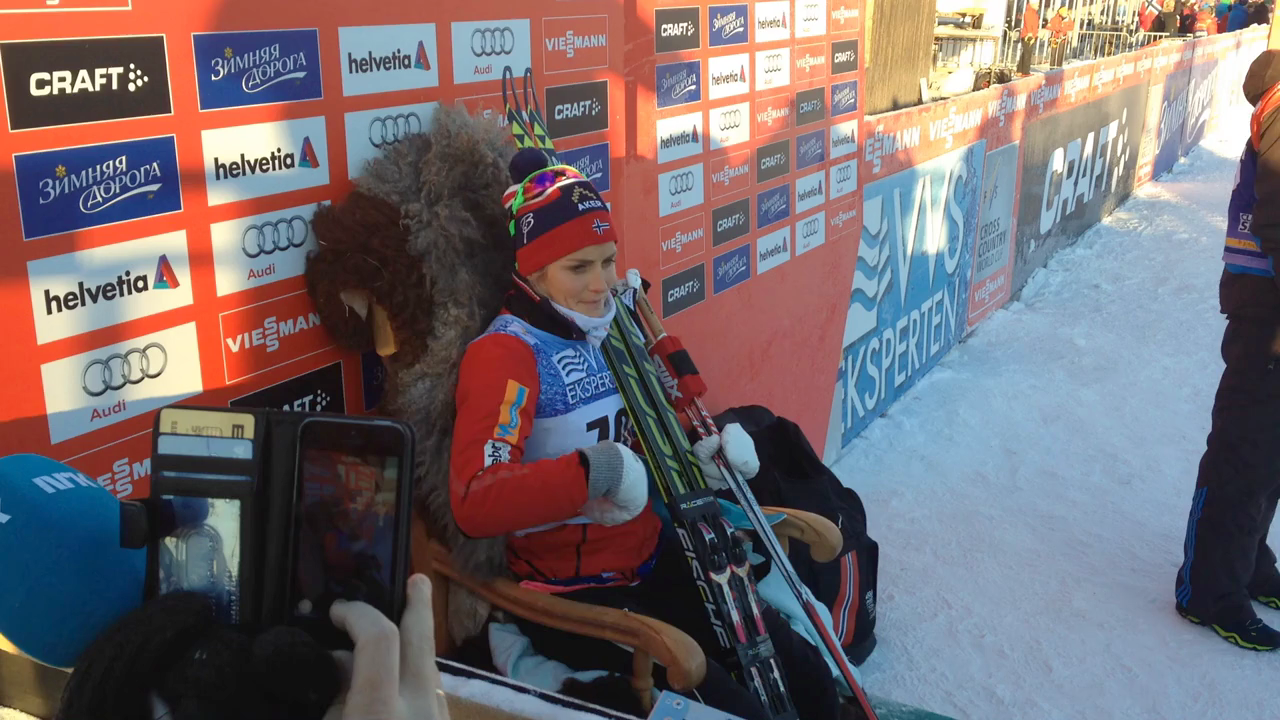 Senior i arbeidslivet - hva kreves?
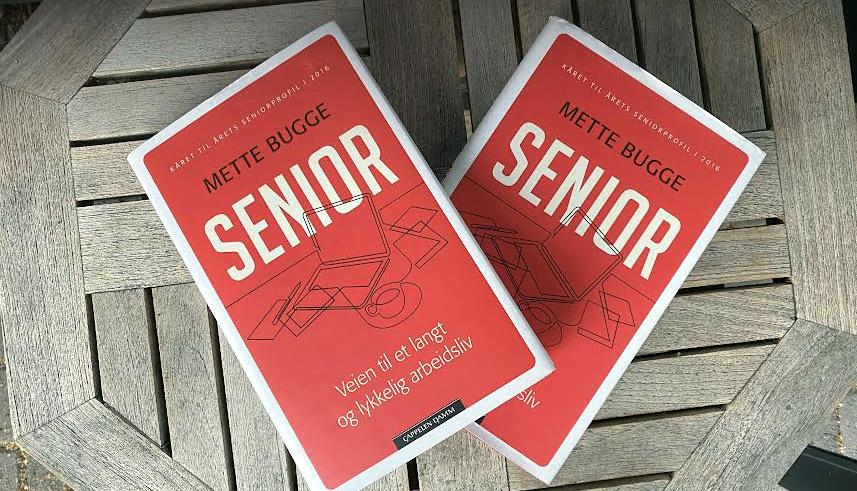 Vil du være med til OL?
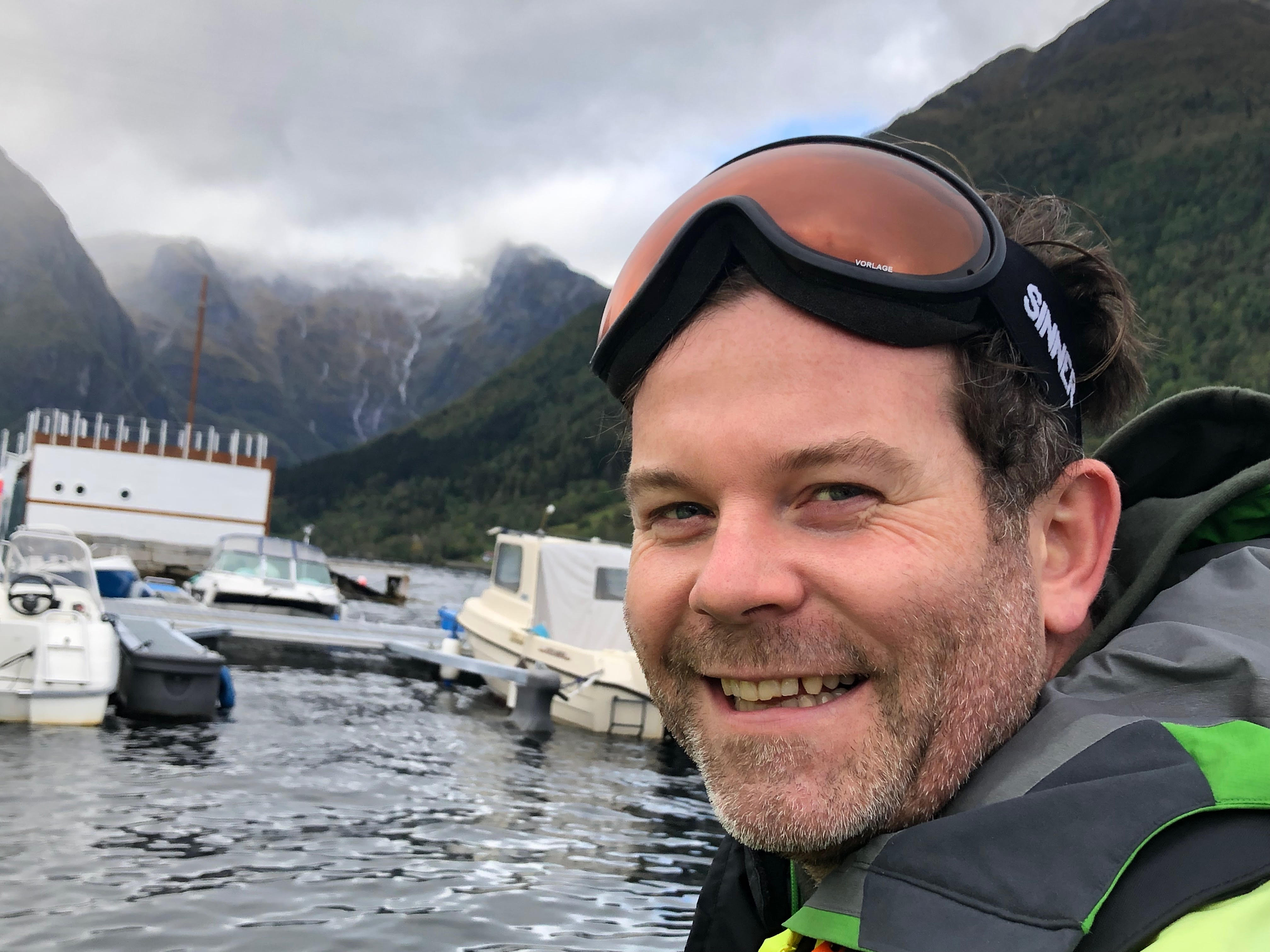 Lederens viktige rolle
Fafo-forsker Anne Inga Hilsen: “Fortell meg at jeg er ønsket”

Margrethe Sunde: Hva er ledelse?
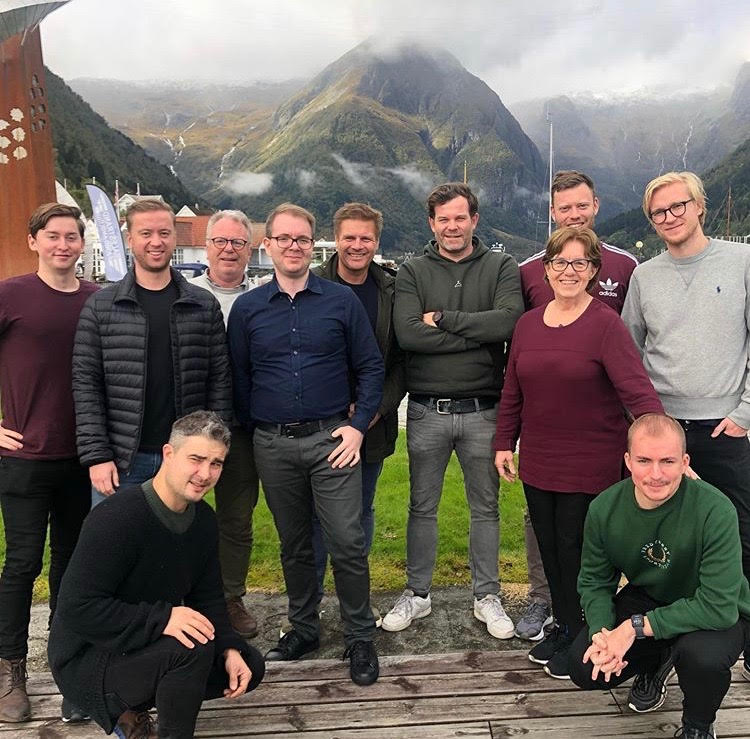 Ledere er viktige, men….
….hva kan jeg selv gjøre?
1 Utfordre oss! Bevisstgjøre den enkeltes ansvar for egen karriere og utvikling.
2 Sette krav! 
3 Ta samtalen om kompetanse med fokus på læring og utvikling i hele arbeidslivet.
4 Ansvarliggjøre og istandsette ledere til bedre ledelse for alle, inkludert det å kjenne myter og fakta knyttet til seniorarbeidstakere. 
5 Ha en plan for medarbeiderskap (tidlig, midt i og i  senkarrieren)
Det handler om
Mindset, ikke alder
Vilje, ikke talent
Nysgjerrighet, ikke forkunnskap 
Moro, ikke frykt
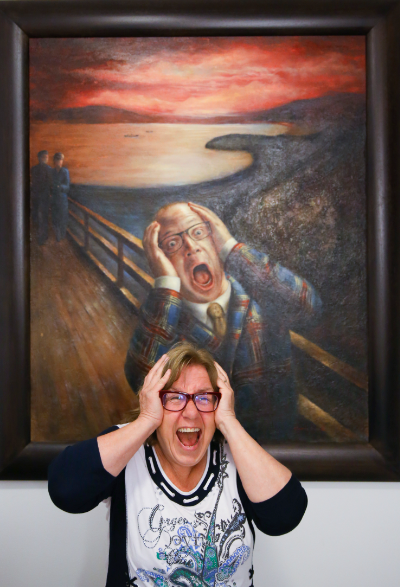 Kan du brodere?
Fotografi, broderi, teknologi. Hvor vanskelig kan det egentlig være?
Noen får vondt i ryggen.
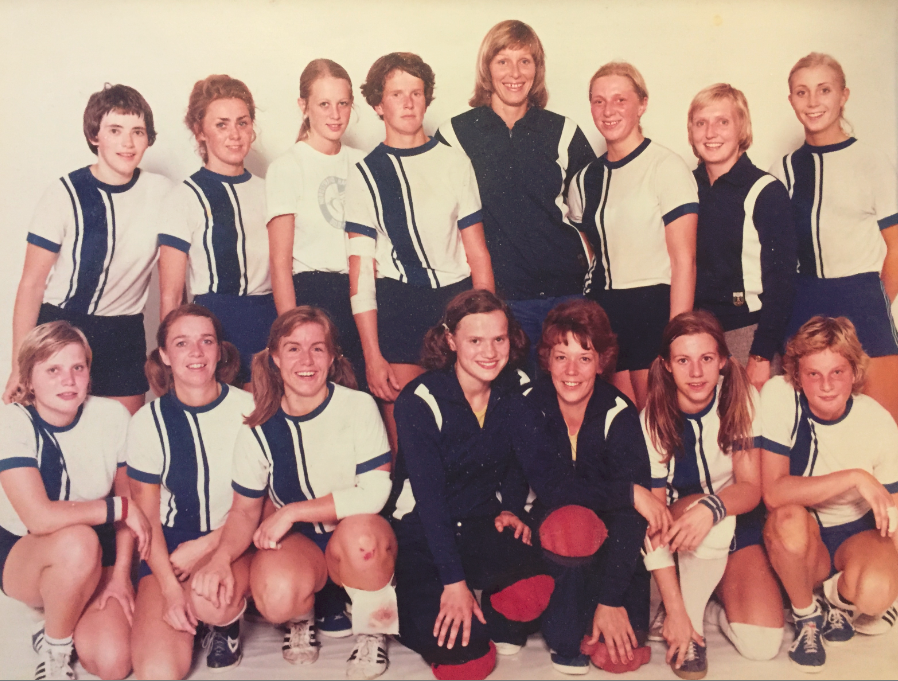 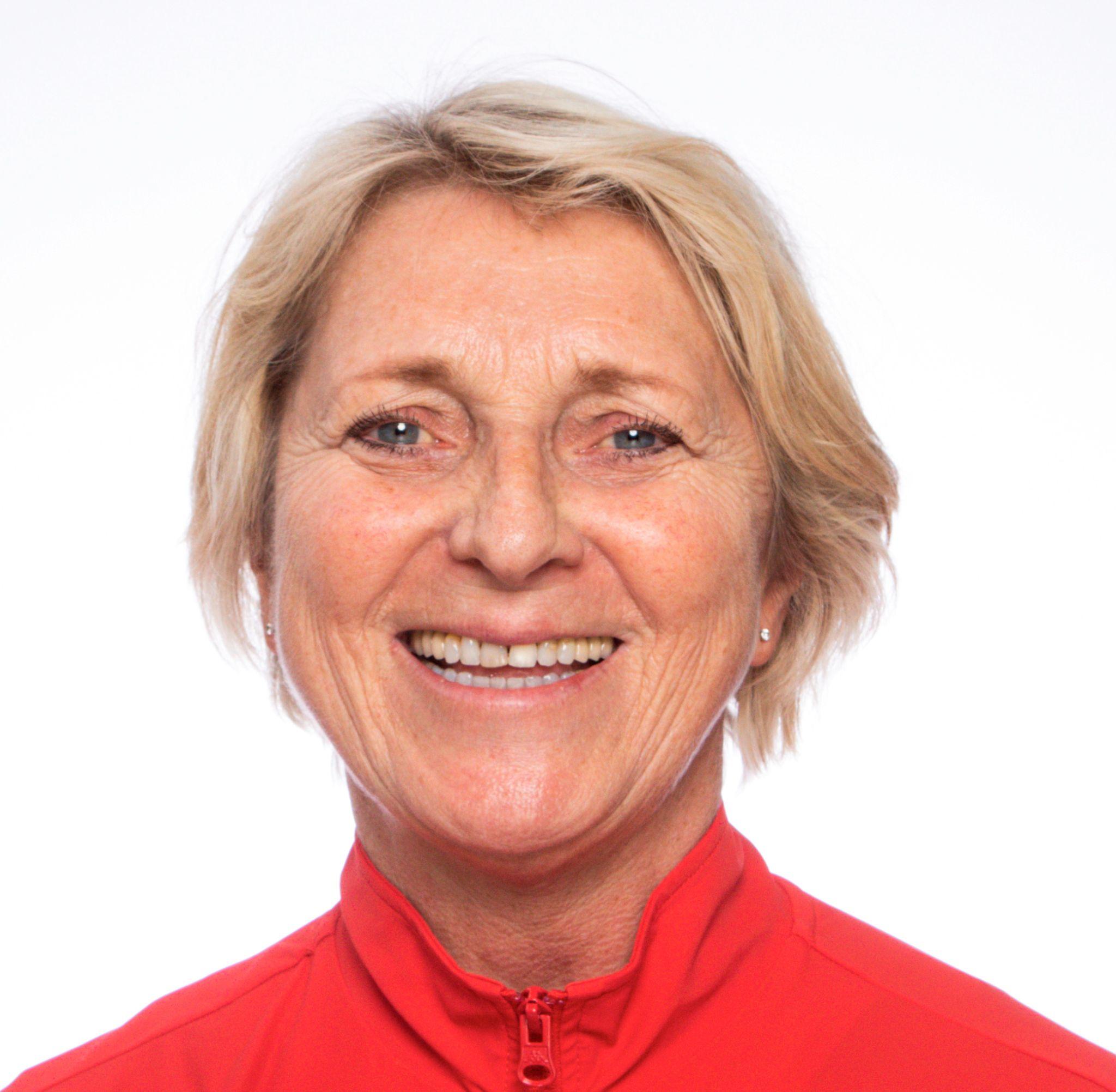 Ingen fortjener
å høre til  et 
bedre lag enn 
man er villig til
å skape selv!
Hvor er målet?
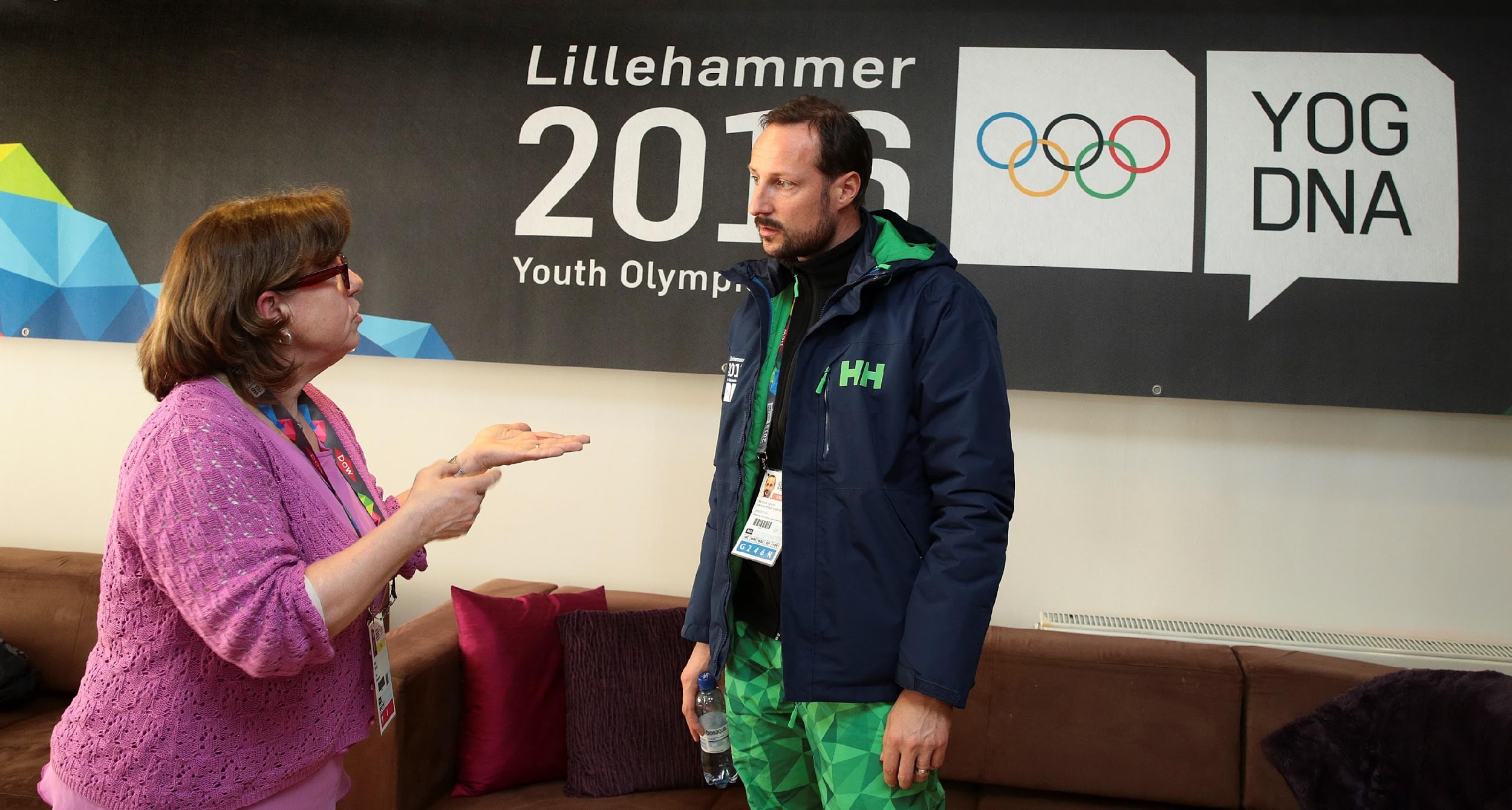 Om å fungere på jobben
Altfor mange dør mellom 30 og 50, men de gravlegges mellom 70 og 100.
Deling av kompetanse
Bidra til at andre lykkes - unne og beundre

På tvers av generasjonene

Når det finnes mange gode spillere på et lag, blir LAGET bedre

Gevinst: Trygghet og sterkere tilhørighet
(Ensomt bare å være opptatt av seg selv)
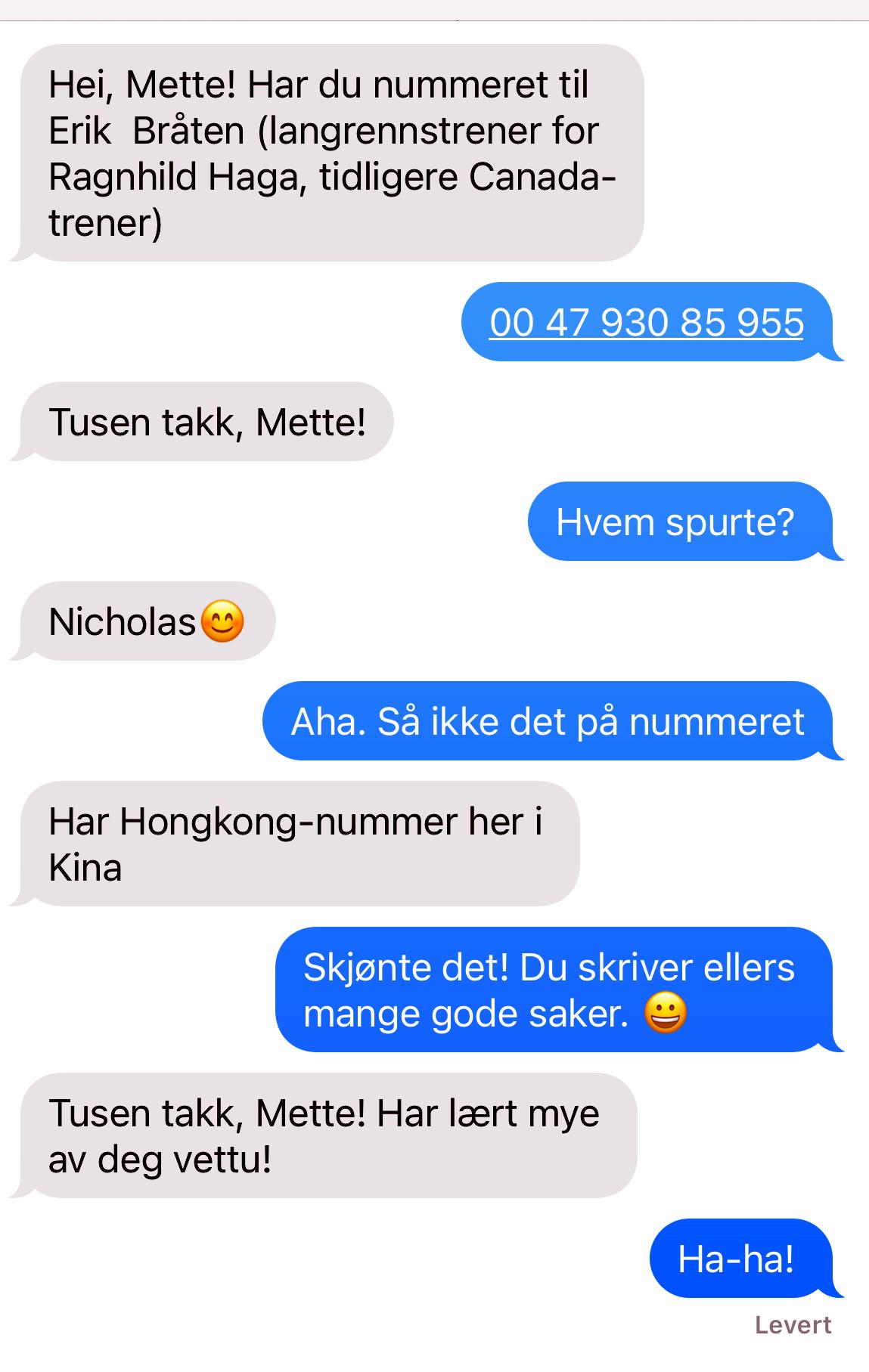 Prioriteringslisten

At arbeidsmiljøet er godt 
Gir økt livskvalitet 
Er interessant 
Har gode kolleger 
Jeg føler meg nyttig 
At nærmeste leder ønsker at jeg skal fortsette 
Godt betalt
Giftig kultur tidobler sjansen for at ansatte slutter!
Mangel på mangfold, mangel på respekt, uetisk adferd fra ledelsen, at folk underminerer hverandre, og utnyttende ledere er de fem hovedtrekkene ved en giftig kultur, som er hovedgrunnene til at ansatte slutter.

Kilde: Mit Sloan Management review/januar 2022
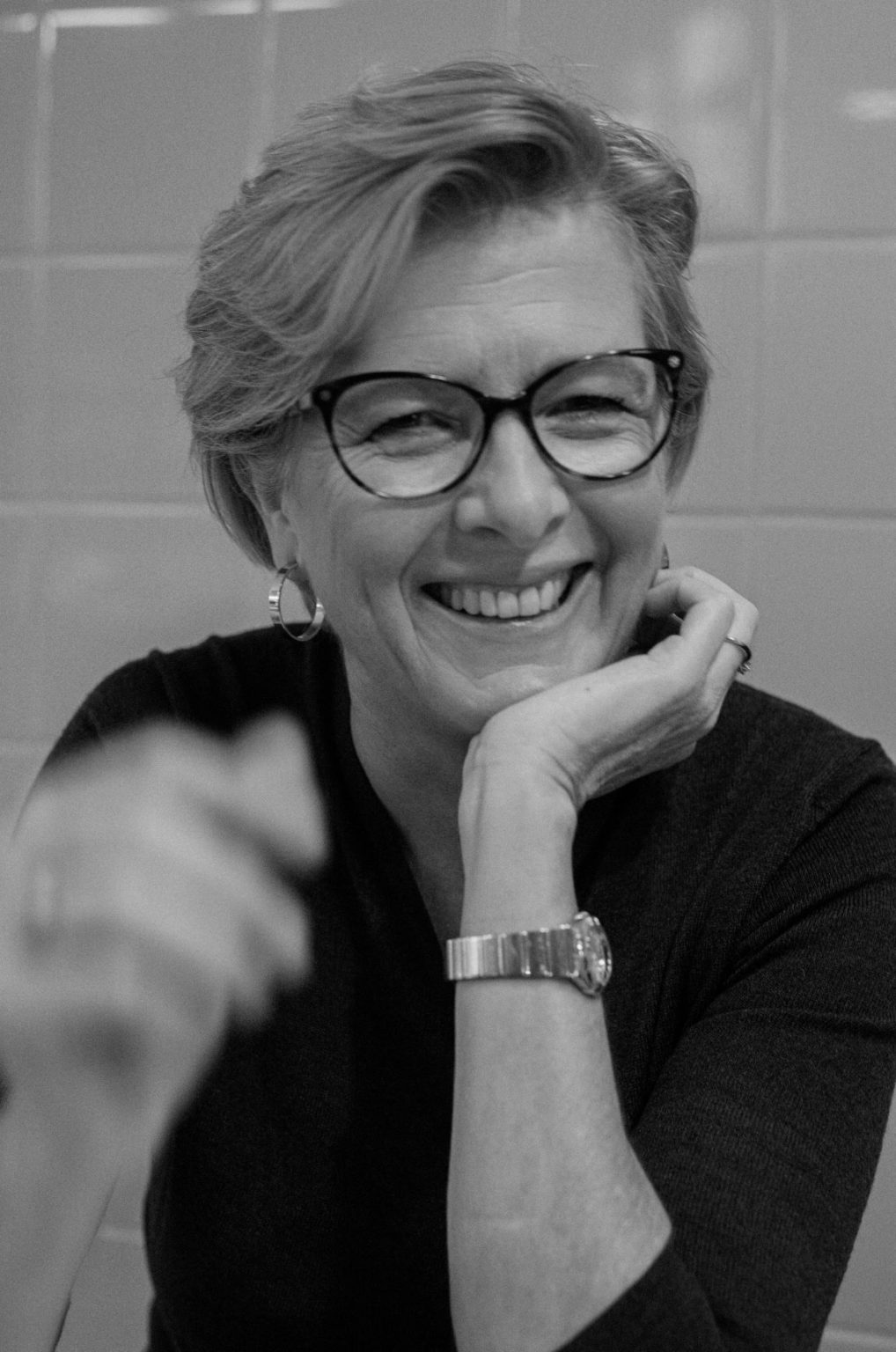 #De15beste
1 Jeg skal ha innsikt i min egen kompetanse, mine personlige egenskaper og hva jeg er god på. Og ja, heldigvis har jeg mer enn nok tid til kompetansepåfyll.
2 Jeg er ikke overkvalifisert for noen slags arbeid, men noen oppgaver kan jeg heldigvis løse så raskt og effektivt som bare det.
3 Jeg følger med i tiden og er digital. Jeg skal være en aktiv bruker av sosiale medier, nye digitale produkter og ny teknologi. Det er ingen vei utenom.
4 Jeg skal overraske meg selv med jevne mellomrom og si ja til nye utfordringer.
5 Jeg skal stelle godt med nettverket mitt, både det private og profesjonelle. Her finner jeg sikkert både motivasjon og inspirasjon til å jobbe videre med seniorforsettene.
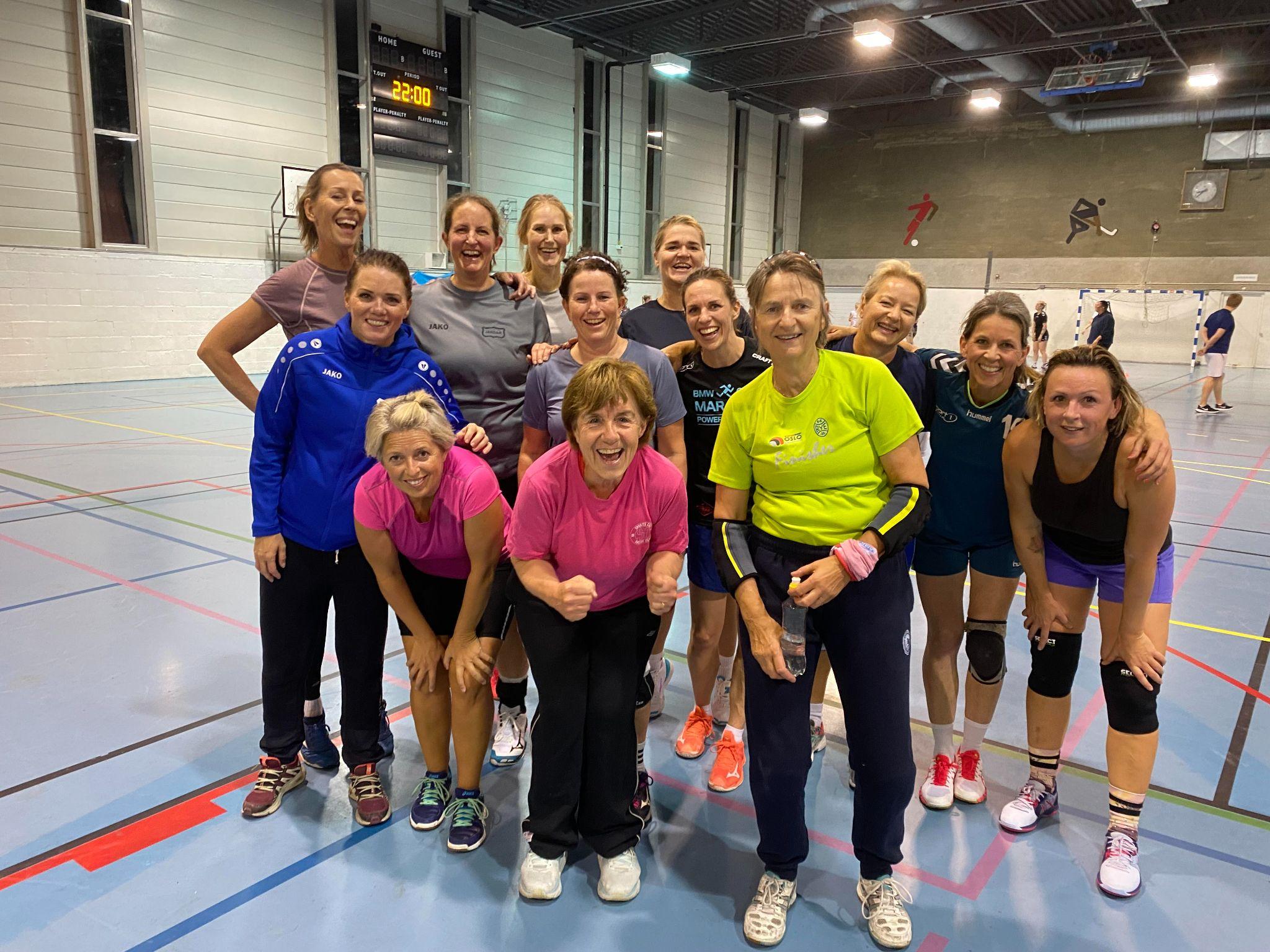 Hvordan ta vare på seniorene?
Yvonne Fosser (HR): 

Hvilket omdømme vil du etterlate deg?
Det gjelder å løfte seg litt
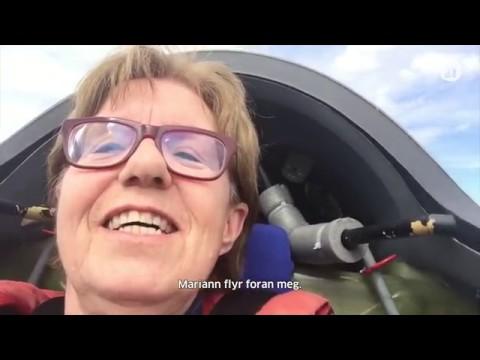 Hva skal man gjøre for “å henge på i arbeidslivet”, for å få en god og lang karriere?
Oppsummering:
Ta initiativ. Ikke tenk at alle andre skal sørge for et godt arbeidsmiljø.
Snakk positivt om dine medarbeidere.
Betrakt kritikk som noe som kan gjøre deg bedre i jobben.
Hjelp lederen til å bli god.
Lytt og lær. Vær åpen for input.
Bruk medarbeidersamtalene.
Før du eventuelt bytter jobb. Vurder om noe innad kan forbedres og bidra.
u
"People who say it can't be done, shouldn't interrupt those who are doing it."
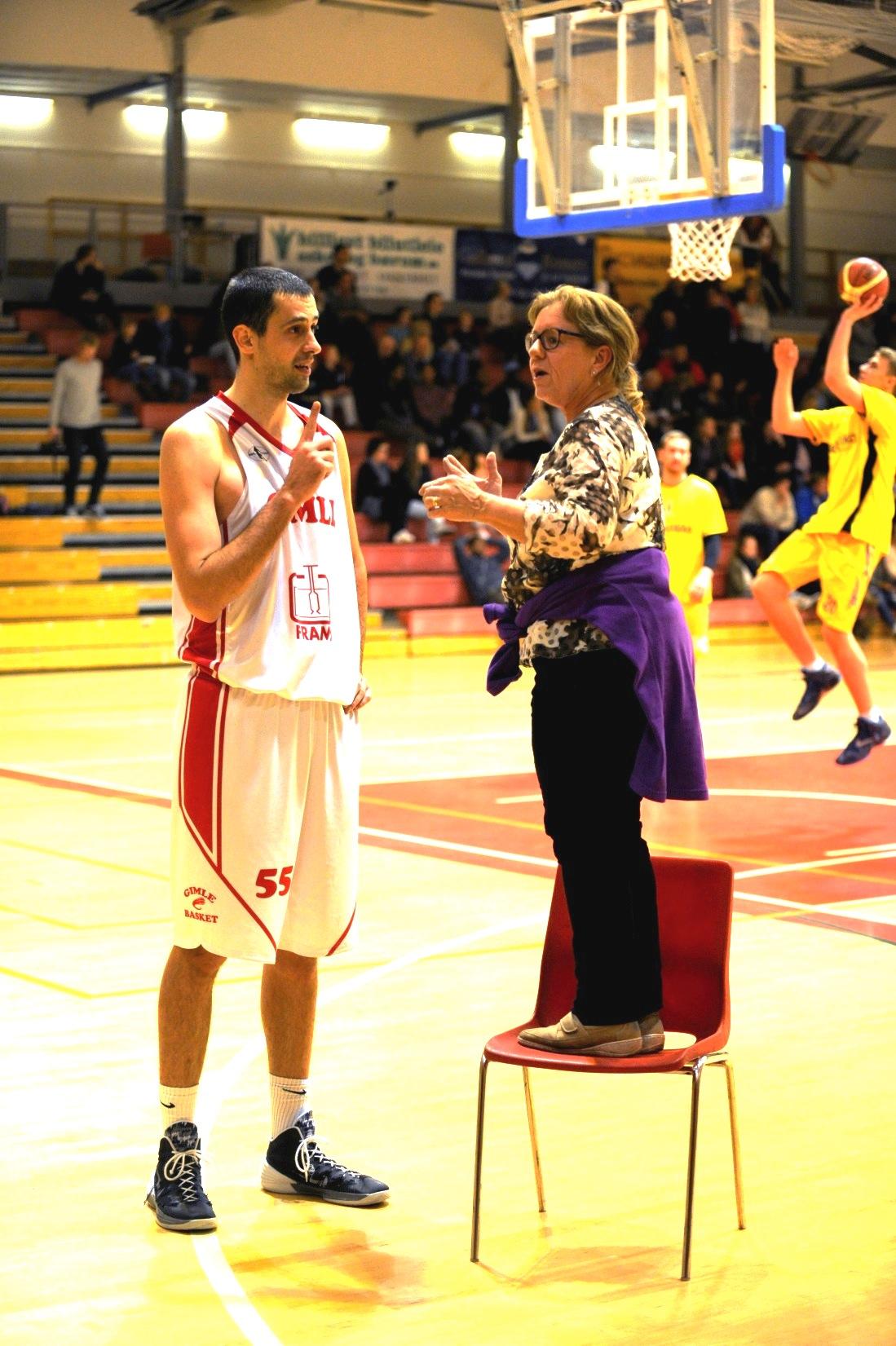 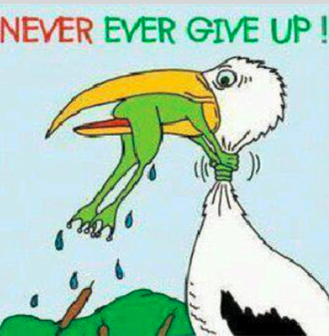 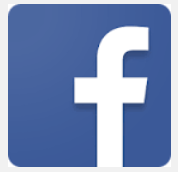 @mettebuggesport


mette.bugge


@remebugg
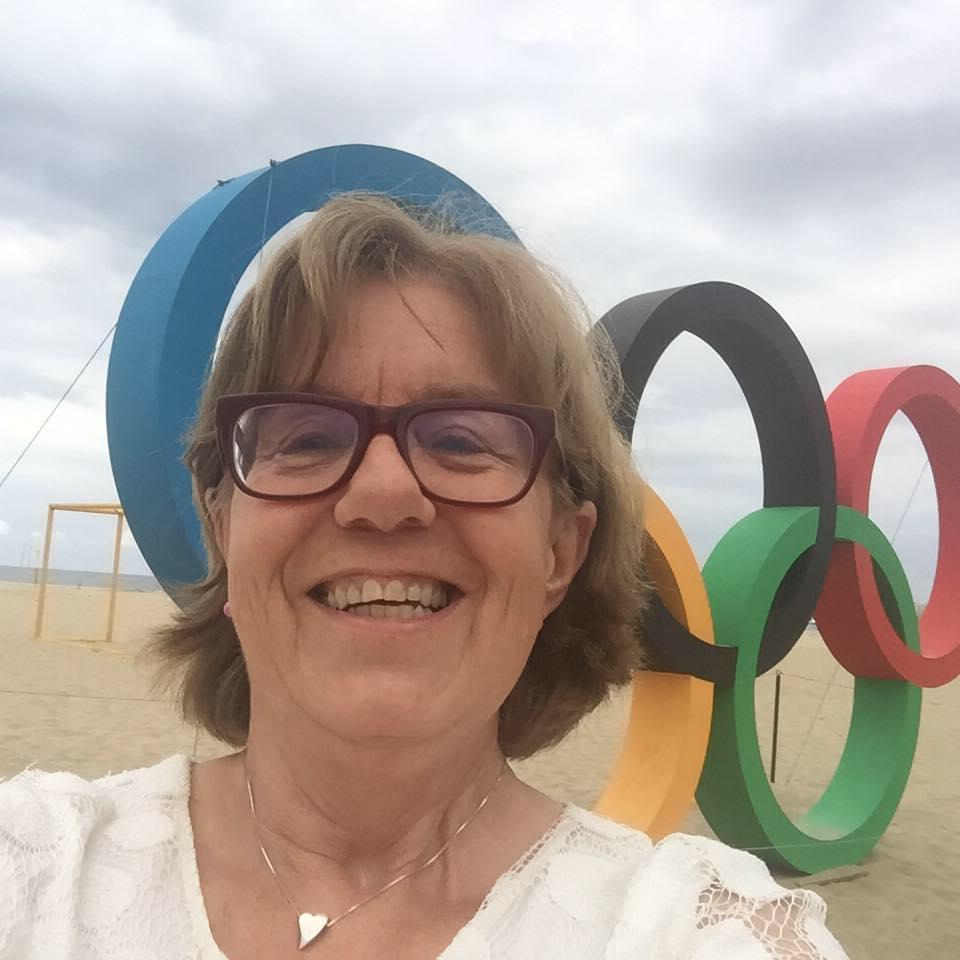 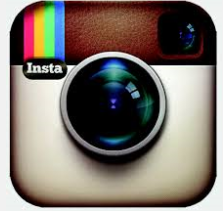 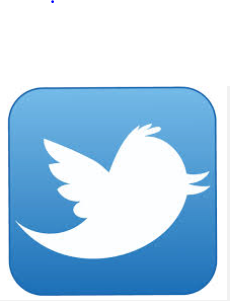